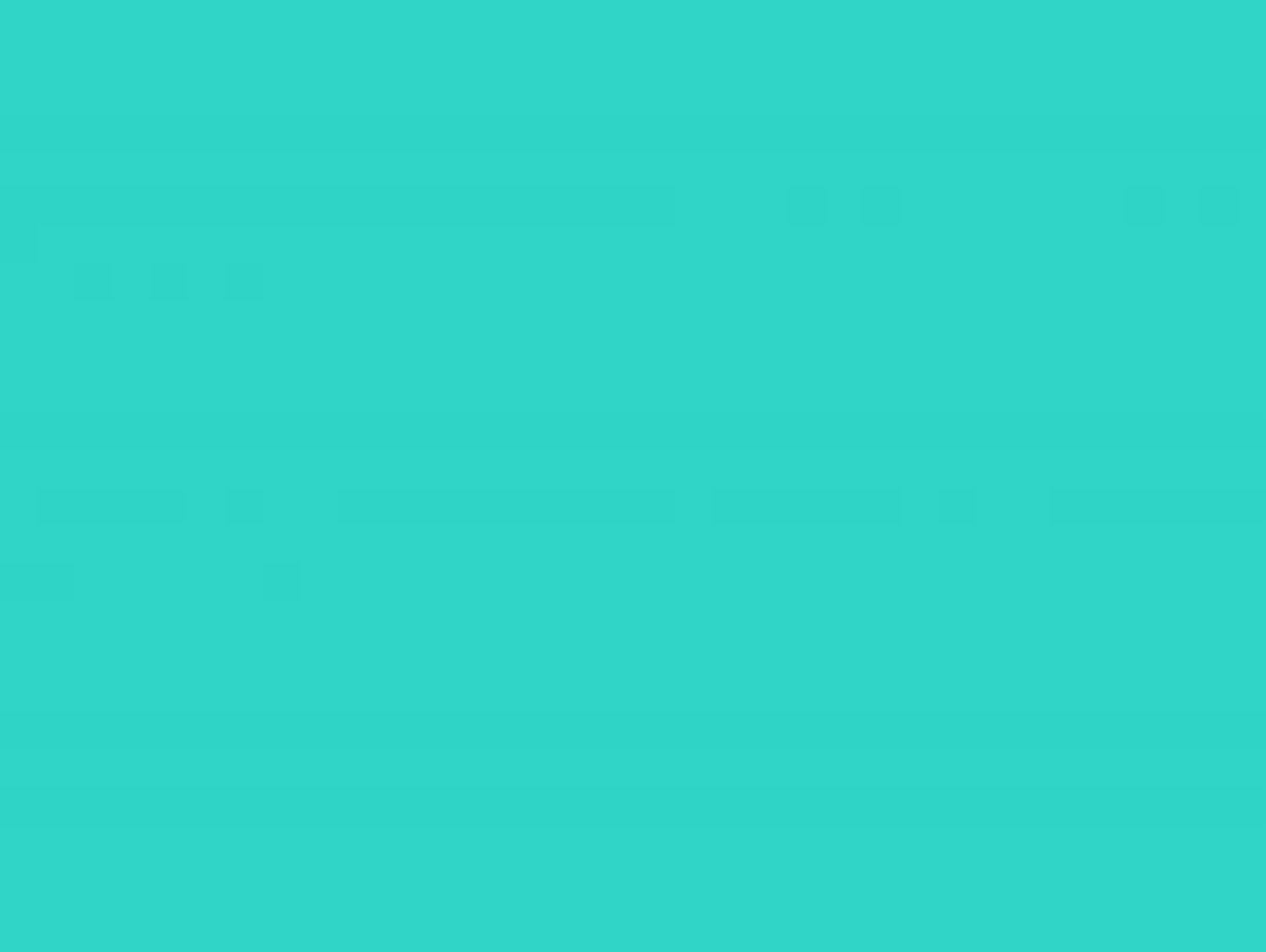 “Let Us …”
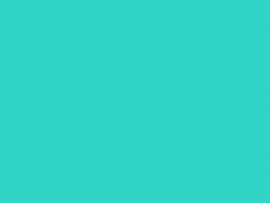 “Let Us …”
Hebrew 4:1-3 fear 
Romans 13:12 cast of work of darkness 
Romans 13:13-14 walk properly 
Hebrews 4:14 hold fast our confession 
Hebrews 4:16 with confidence draw near the throne of Grace 
Galatians 6:10 do good to all 
Hebrews 10:24 consider how to stir up one another 
Philippians 3:15 think the same way 
Philippians 3:16 hold true to what we have attained